Pokračování literatury v Malé Litvě
Luteránský Catechismus (1547, Královec) připravený a vydaný Mažvydasem znamenal počátek SOUVISLÉ litevské literární tradice. 
Mažvydas sám připravil celkem 6 knih, ale ještě za jeho života začali knihy připravovat i další luteránští kněží, např. Baltramiejus Vilentas.
Jednalo se vesměs o náboženskou literaturu: zpěvníky, modlitebníky, postily.
Pokračování literatury v Pruské Litvě
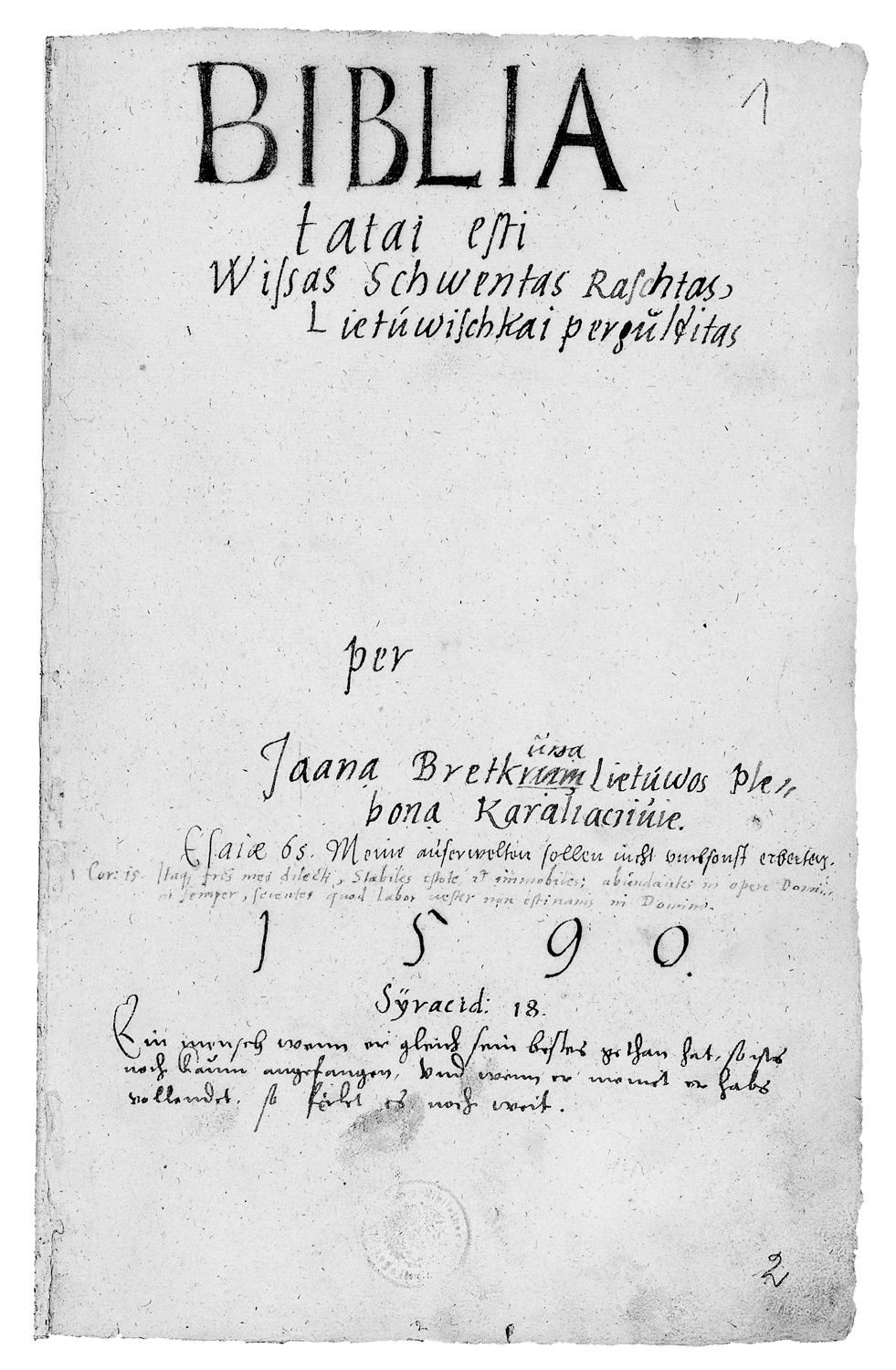 Jonas Bretkūnas (také Johannes Bretke, 1536-1602)

V letech 1579-1590 přeložil celou bibli do litevštiny.

Zůstala v rukopisu. Nyní se tento manuskript nachází v Berlíně, v Pruském archivu.

Bretkūnův překlad byl dobře znám pro další překladatele.
Pokračování literatury v Pruské Litvě
Jonas Bretkūnas také vydal první litevskou Postilu (1591)

Postila je žánr náboženské literatury: obsahuje vybrané úryvky z Písma Svatého určené k četbě každou neděli po celý rok a kázání, která daný úryvek komentují a objasňují.
[Následuje ukázka Bretkūnasova kázání]
Lukas 5,1-11
1 Jednou se na něj lidé tlačili, aby slyšeli Boží slovo, a on stál u břehu jezera Genezaretského; 
2 tu uviděl, že u břehu jsou dvě lodě. Rybáři z nich vystoupili a vypírali sítě. 
3 Vstoupil do jedné z lodí, která patřila Šimonovi, a požádal ho, aby odrazil kousek od břehu. Posadil se a z lodi učil zástupy. 
4 Když přestal mluvit, řekl Šimonovi: „Zajeď na hlubinu a spusťte své sítě k lovu!“ 
5 Šimon mu odpověděl: „Mistře, namáhali jsme se celou noc a nic jsme nechytili. Ale na tvé slovo spustím sítě.“ 
6 Když to učinili, zahrnuli veliké množství ryb, až se jim sítě trhaly. 
7 Dali znamení svým společníkům na druhé lodi, aby jim přišli na pomoc. Oni přijeli a naplnili rybami obě lodě, že se až potápěly. 
8 Když to Šimon Petr uviděl, padl Ježíšovi k nohám a řekl: „Odstup ode mne, Pane, vždyť já jsem člověk hříšný.“ 
9 Neboť jeho i všechny, kteří s ním byli, pojal úžas nad tím lovem ryb; 
10 stejně i Jakuba a Jana, syny Zebedeovy, kteří byli Šimonovými druhy. Ježíš řekl Šimonovi: „Neboj se, od této chvíle budeš lovit lidi.“ 
11 Přirazili s loďmi k břehu, všechno tam nechali a šli za ním.
Protireformace a jezuité
Ignác z Loyoly
Zakladatel jezuitského řádu

Jezuitský řád byl založen v roce 1534.

Stal se hlavní sílou v ideové válce katolické církve proti šíření reformace.
Protireformace a jezuité
Jezuité dorazili na Litvu v roce 1569

Roku 1579 založili Vilniuskou univerzitu: Academia Societas Jesu
První litevská kniha na Velké Litvě
Mikalojus Daukša
(1527/1532 – 1613)

Katechismas
1595, Vilnius

Překlad jezuitského katechismu
Jakuba Ledesmy
Druhá litevská kniha na Velké Litvě
Mikalojus Daukša

Postilla Catholicka

1599, Vilnius

Překlad polské Postily Jakuba Wujeka (rektora jezuitské akademie ve Vilniusu)
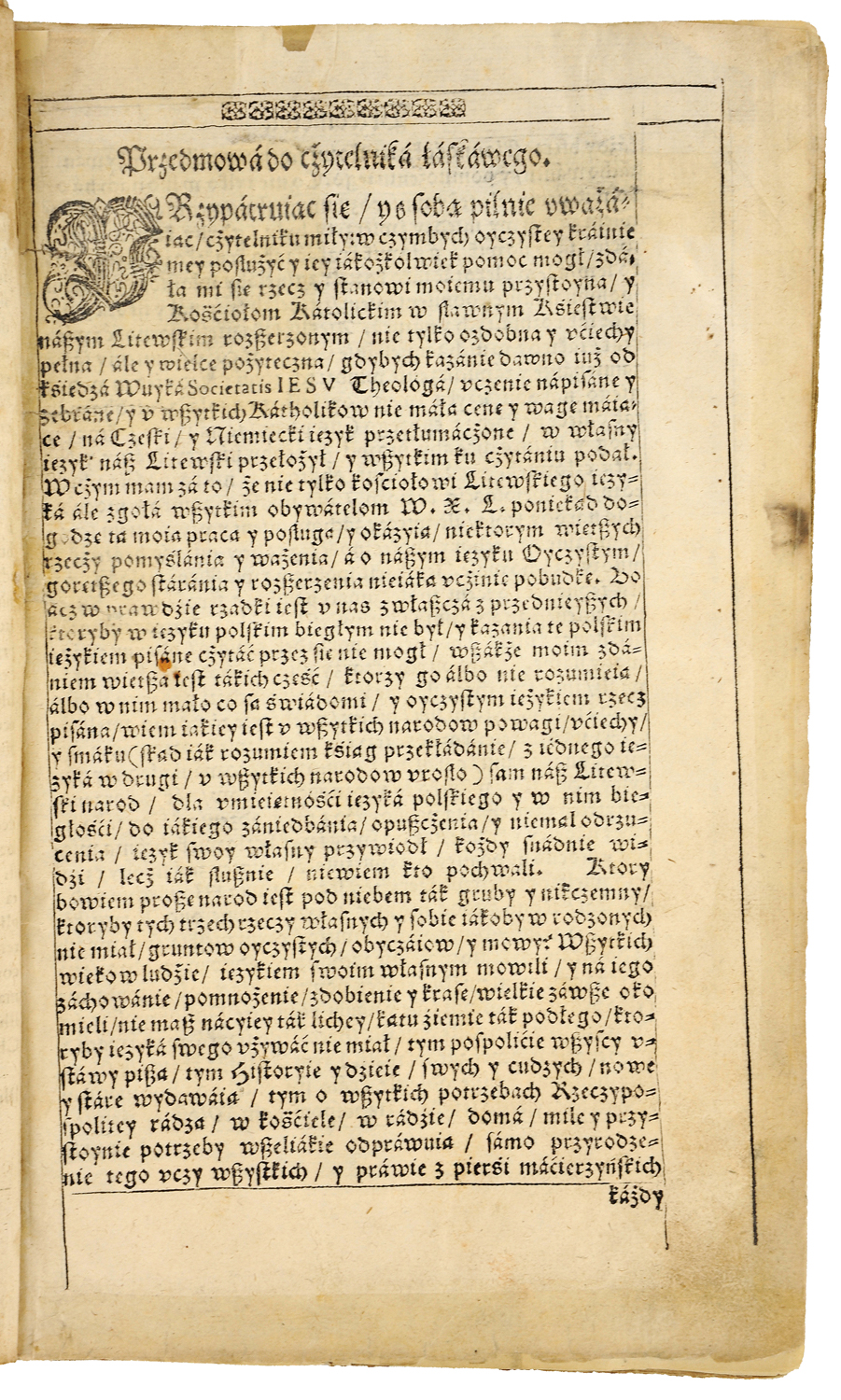 Druhá litevská kniha na Velké Litvě
Mikalojus Daukša
Postilla Catholicka
1599, Vilnius

Velmi důležitá je polská předmluva této postily. 

[Následuje její četba, viz materiály v ISu]
První dva litevské tisky na Velké Litvě
Mikalojus Daukša
Katechismas
1595, Vilnius
a
Postilla Catholicka
1599, Vilnius

Daukša připravoval obě knihy paralel-ně a zamýšlel je vydat obě ve stejném roce (1595). Z blíže neznámých důvodů Postilu vydal později (1599).
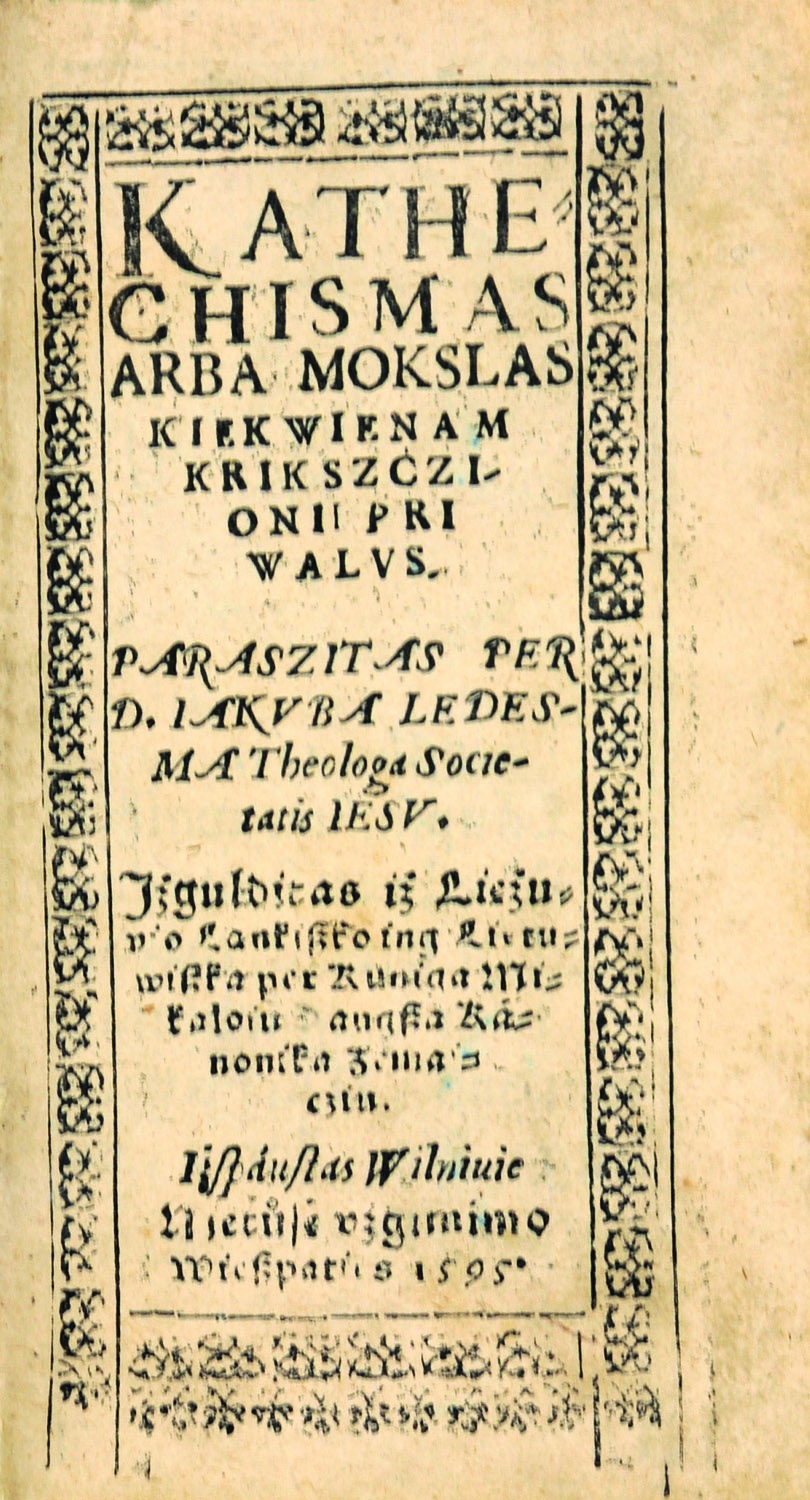